Результаты размещения информации о государственных (муниципальных) учреждениях за 2016 год.
Статистика по регистрации государственных (муниципальных) 
учреждений на Официальном сайте ГМУ 
(количество зарегистрированных)
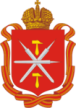 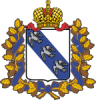 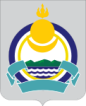 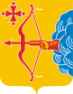 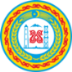 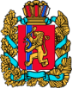 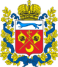 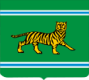 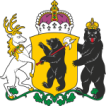 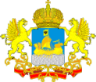 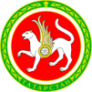 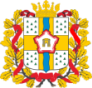 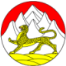 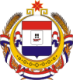 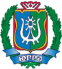 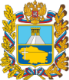 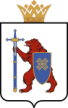 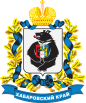 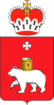 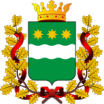 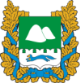 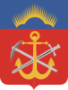 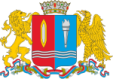 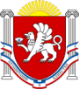 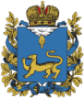 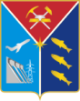 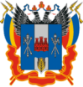 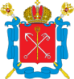 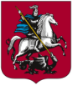 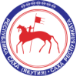 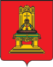 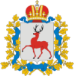 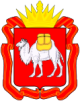 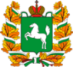 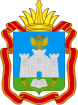 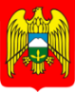 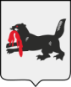 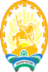 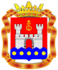 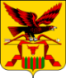 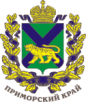 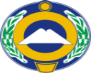 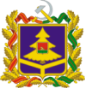 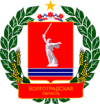 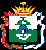 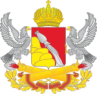 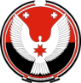 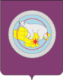 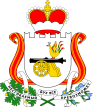 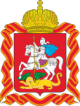 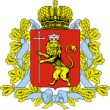 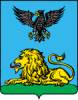 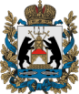 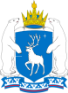 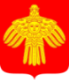 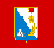 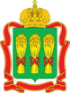 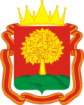 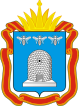 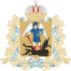 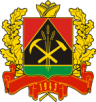 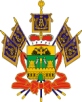 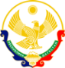 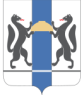 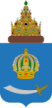 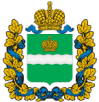 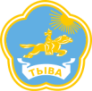 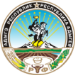 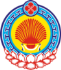 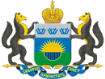 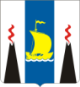 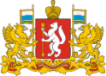 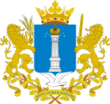 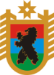 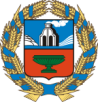 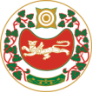 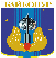 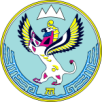 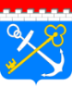 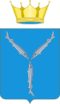 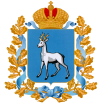 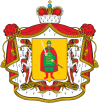 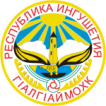 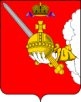 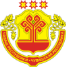 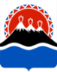 2
Статистика размещения Общей информации государственными (муниципальными) учреждениями на Официальном сайте ГМУ
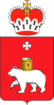 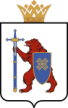 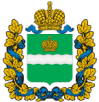 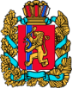 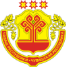 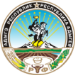 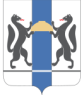 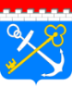 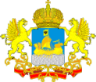 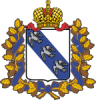 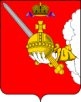 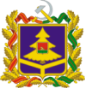 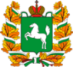 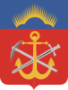 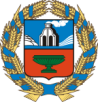 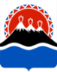 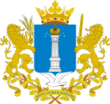 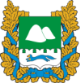 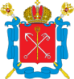 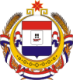 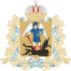 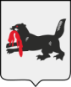 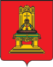 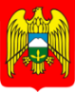 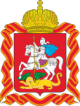 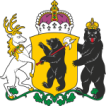 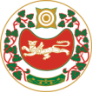 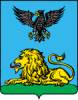 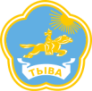 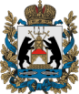 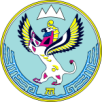 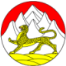 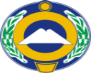 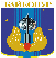 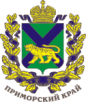 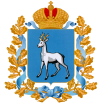 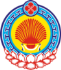 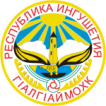 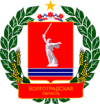 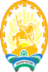 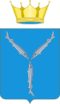 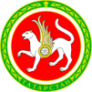 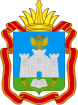 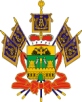 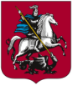 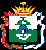 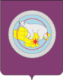 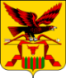 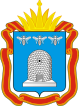 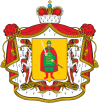 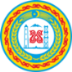 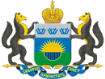 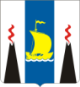 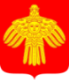 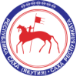 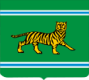 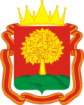 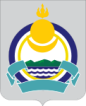 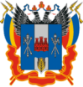 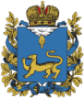 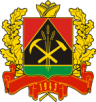 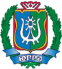 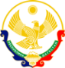 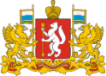 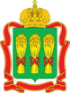 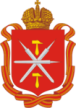 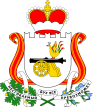 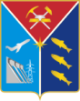 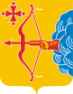 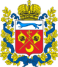 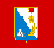 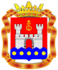 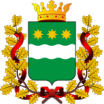 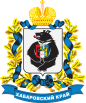 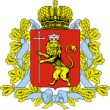 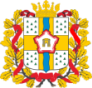 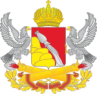 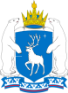 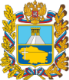 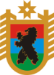 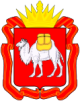 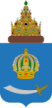 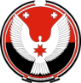 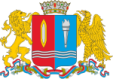 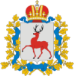 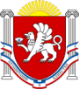 3
Статистика размещения государственного (муниципального) 
задания государственными (муниципальными) 
учреждениями на Официальном сайте ГМУ
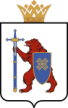 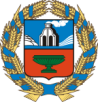 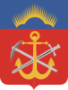 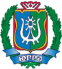 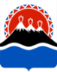 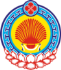 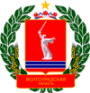 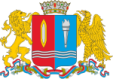 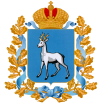 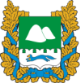 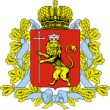 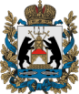 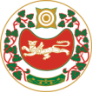 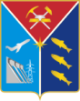 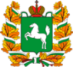 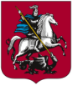 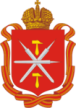 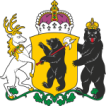 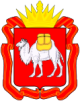 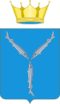 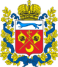 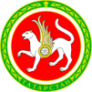 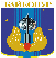 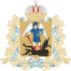 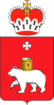 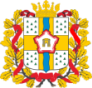 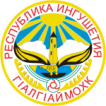 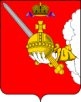 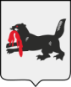 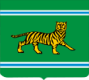 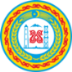 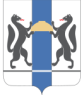 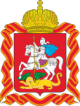 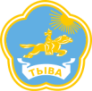 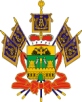 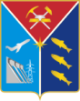 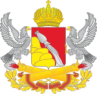 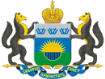 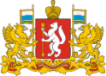 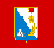 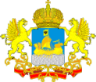 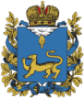 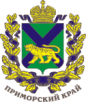 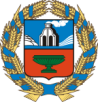 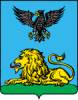 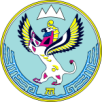 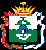 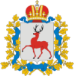 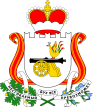 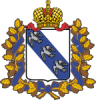 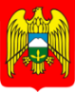 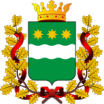 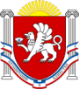 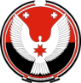 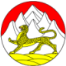 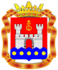 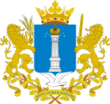 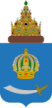 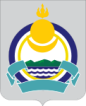 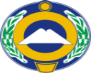 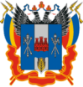 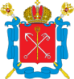 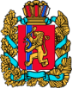 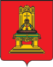 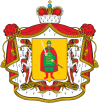 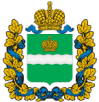 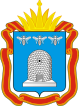 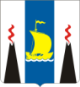 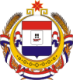 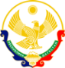 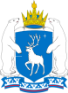 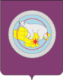 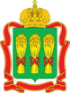 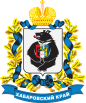 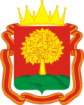 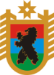 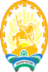 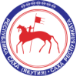 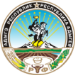 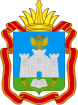 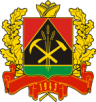 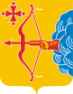 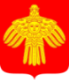 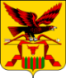 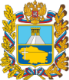 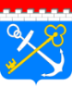 4
Статистика размещения информации о плане ФХД (процент от общего количества автономных учреждений и бюджетных учреждений, 
которым предоставляются субсидии) на 2016 год
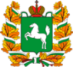 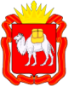 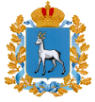 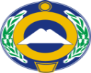 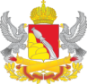 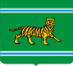 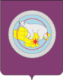 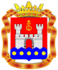 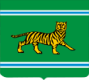 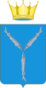 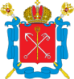 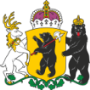 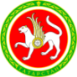 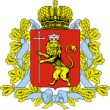 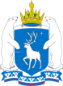 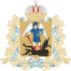 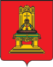 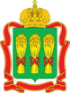 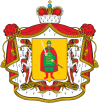 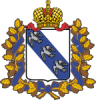 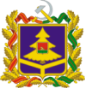 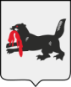 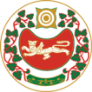 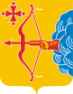 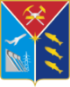 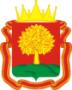 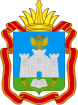 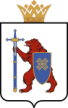 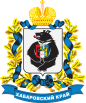 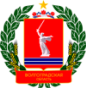 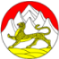 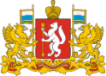 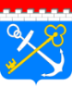 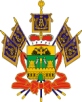 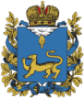 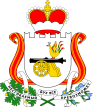 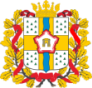 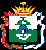 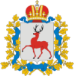 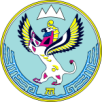 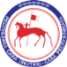 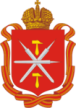 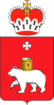 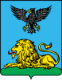 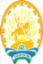 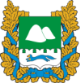 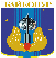 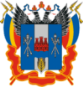 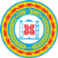 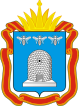 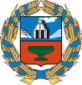 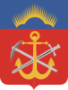 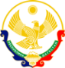 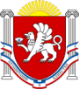 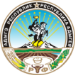 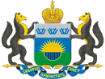 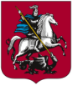 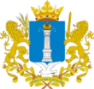 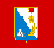 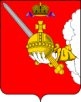 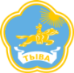 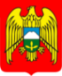 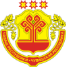 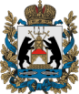 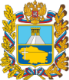 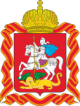 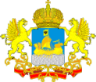 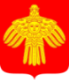 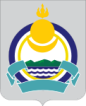 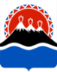 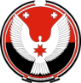 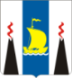 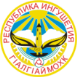 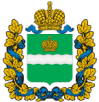 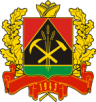 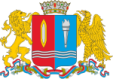 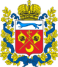 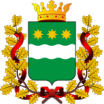 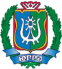 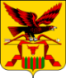 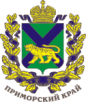 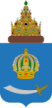 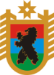 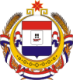 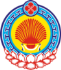 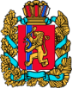 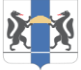 5
Статистика размещения информации о целевых средствах 
государственными (муниципальными) 
учреждениями на Официальном сайте ГМУ
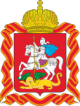 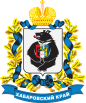 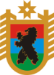 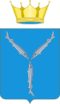 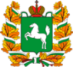 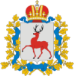 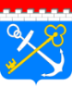 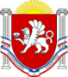 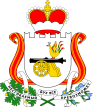 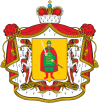 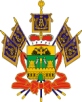 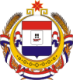 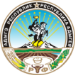 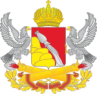 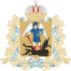 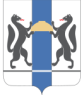 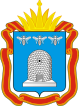 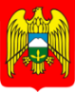 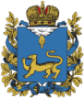 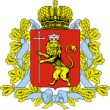 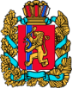 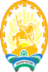 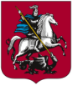 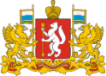 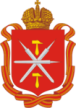 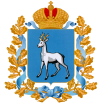 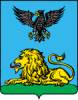 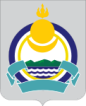 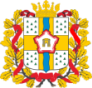 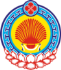 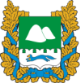 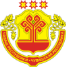 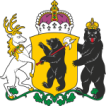 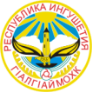 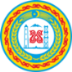 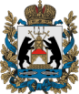 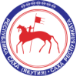 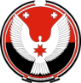 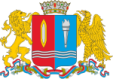 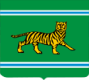 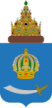 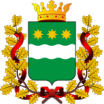 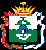 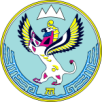 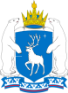 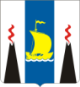 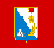 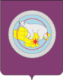 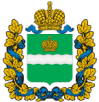 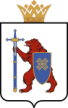 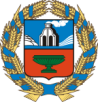 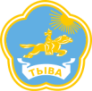 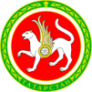 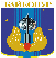 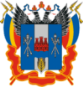 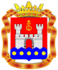 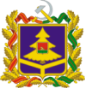 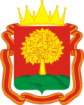 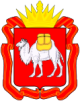 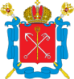 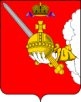 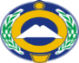 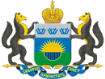 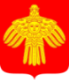 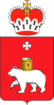 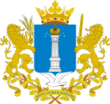 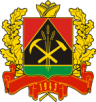 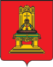 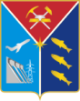 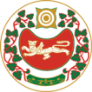 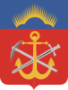 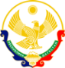 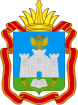 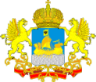 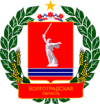 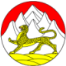 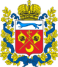 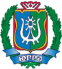 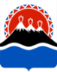 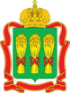 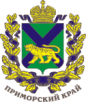 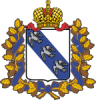 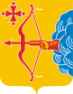 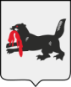 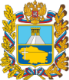 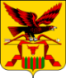 6
Статистика размещения информации о показателях бюджетной сметы
государственными (муниципальными) 
учреждениями на Официальном сайте ГМУ
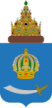 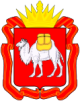 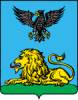 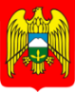 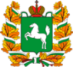 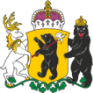 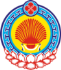 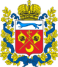 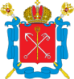 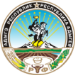 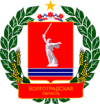 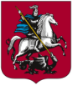 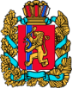 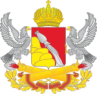 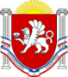 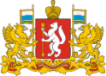 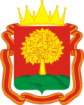 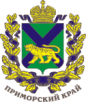 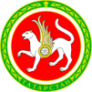 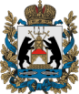 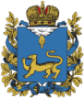 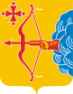 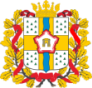 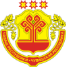 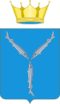 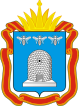 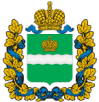 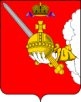 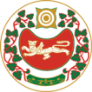 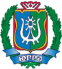 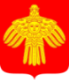 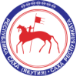 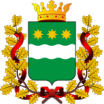 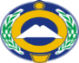 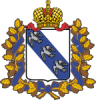 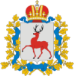 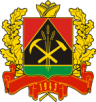 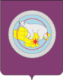 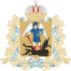 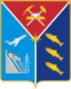 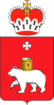 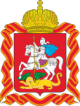 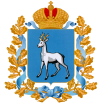 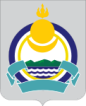 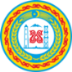 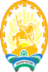 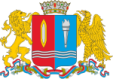 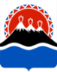 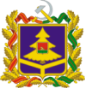 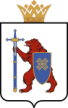 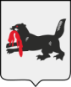 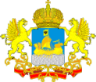 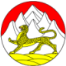 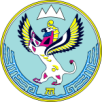 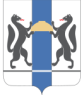 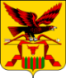 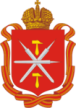 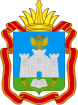 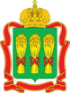 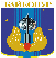 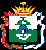 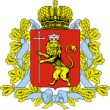 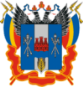 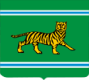 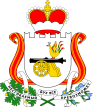 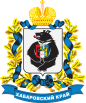 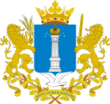 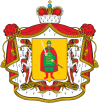 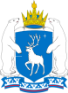 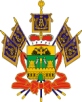 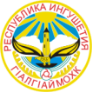 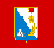 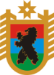 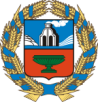 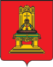 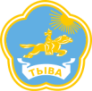 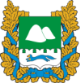 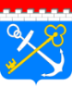 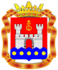 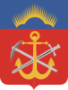 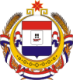 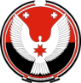 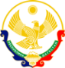 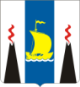 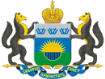 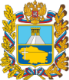 7
Статистика размещения информации о результатах деятельности и использовании имущества государственными (муниципальными) 
учреждениями на Официальном сайте ГМУ
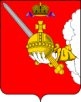 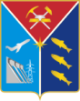 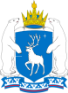 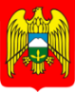 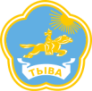 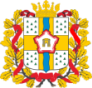 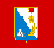 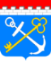 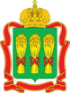 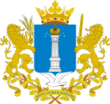 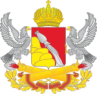 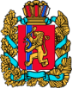 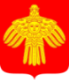 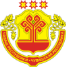 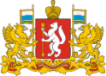 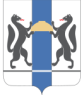 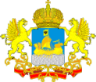 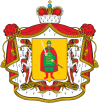 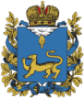 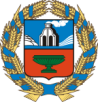 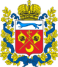 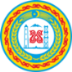 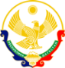 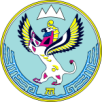 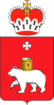 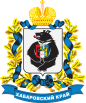 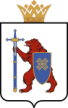 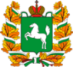 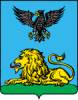 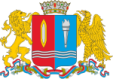 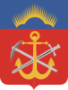 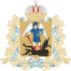 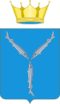 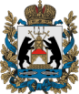 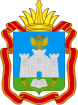 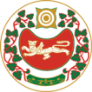 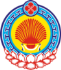 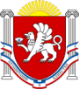 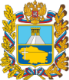 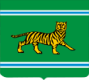 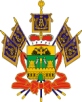 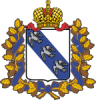 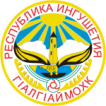 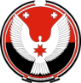 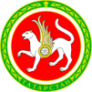 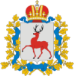 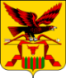 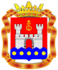 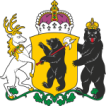 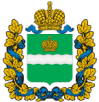 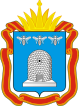 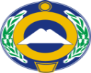 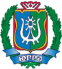 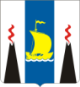 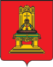 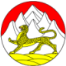 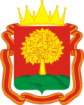 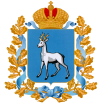 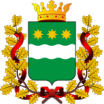 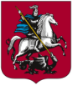 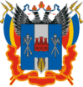 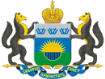 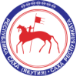 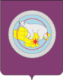 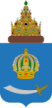 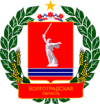 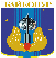 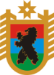 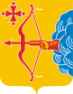 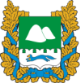 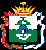 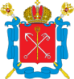 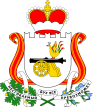 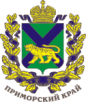 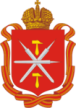 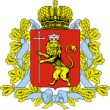 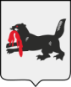 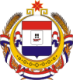 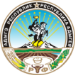 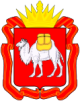 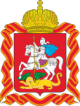 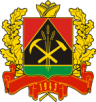 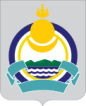 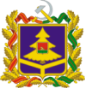 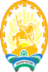 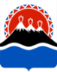 8
Статистика размещения информации о бухгалтерской отчетности государственными (муниципальными) 
учреждениями на Официальном сайте ГМУ
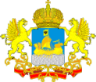 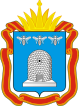 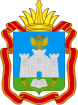 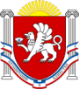 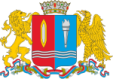 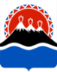 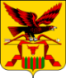 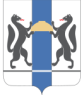 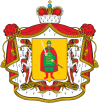 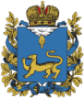 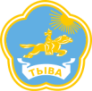 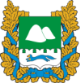 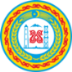 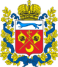 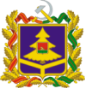 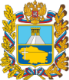 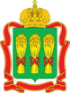 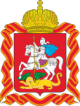 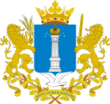 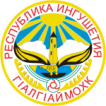 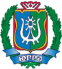 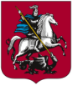 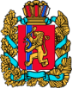 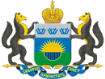 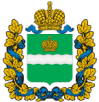 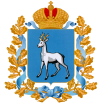 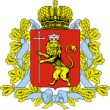 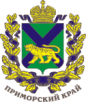 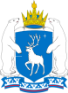 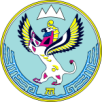 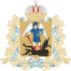 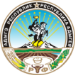 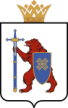 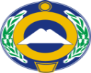 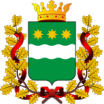 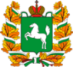 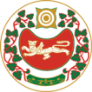 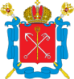 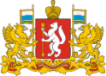 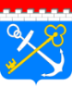 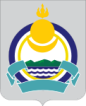 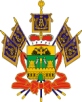 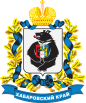 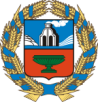 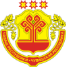 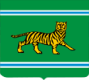 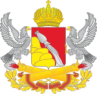 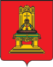 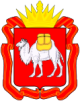 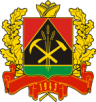 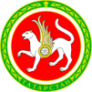 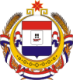 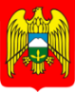 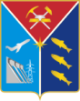 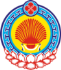 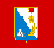 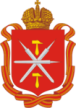 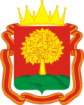 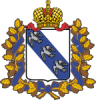 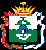 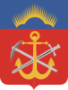 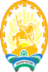 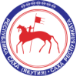 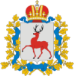 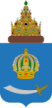 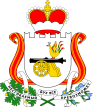 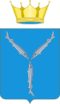 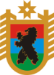 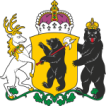 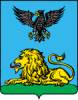 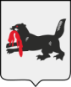 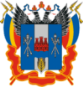 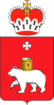 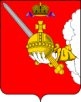 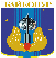 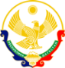 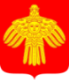 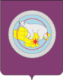 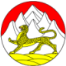 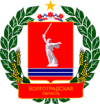 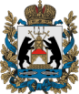 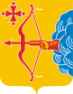 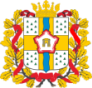 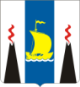 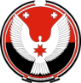 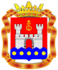 9
Средние статистические показатели размещения информации государственными (муниципальными) 
учреждениями на Официальном сайте ГМУ
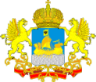 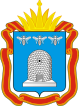 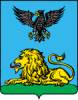 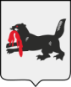 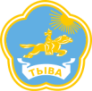 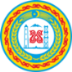 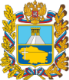 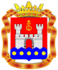 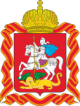 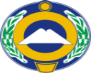 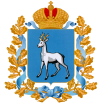 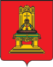 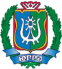 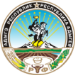 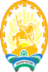 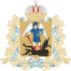 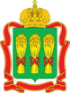 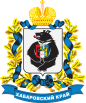 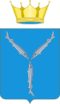 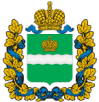 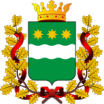 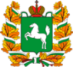 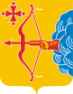 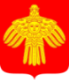 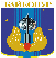 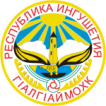 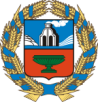 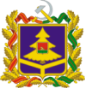 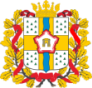 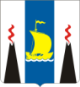 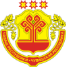 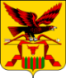 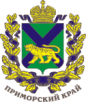 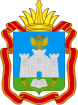 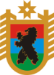 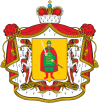 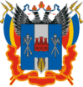 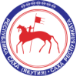 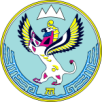 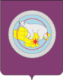 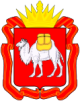 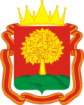 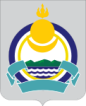 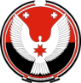 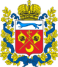 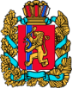 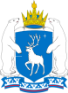 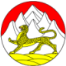 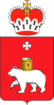 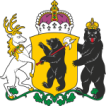 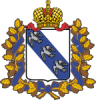 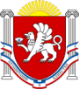 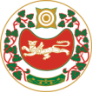 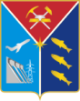 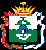 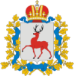 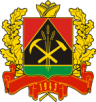 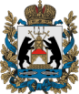 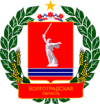 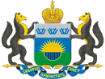 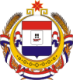 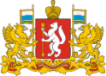 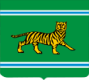 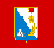 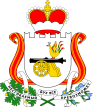 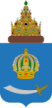 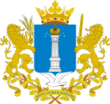 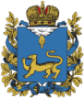 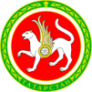 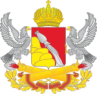 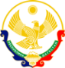 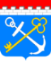 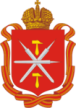 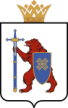 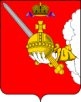 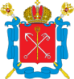 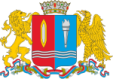 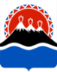 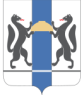 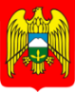 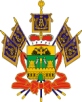 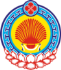 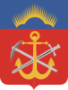 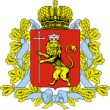 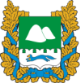 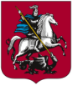 10
Наиболее активные субъекты Российской Федерации в части публикации Общей информации на Официальном сайте ГМУ
Пермский край
Курская область Иркутская областьРеспублика ТываПриморский край
Саратовская область
Республика Коми
Липецкая область
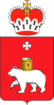 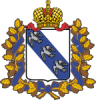 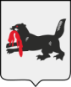 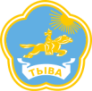 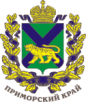 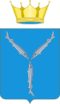 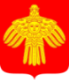 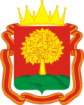 11
Наиболее активные субъекты Российской Федерации в части публикации на Официальном сайте ГМУ (сводная)
Республика Тыва
Самарская область
Саратовская область
Республика ЧувашияРеспублика Алтай
Оренбургская область
Пермский край
Еврейская АО
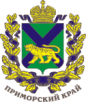 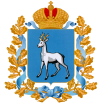 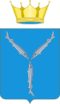 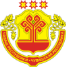 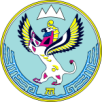 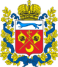 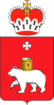 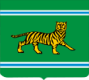 12
Наименее активные субъекты Российской Федерации в части размещения Общей информации на Официальном сайте ГМУ
Тюменская область
Республика Дагестангород СевастопольКарачаево-Черкесская Республикагород Москва
Кабардино-Балкарская Республика
Хабаровский край
Северная Осетия-Алания Респ.
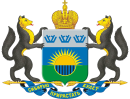 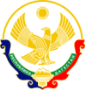 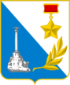 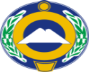 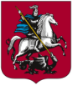 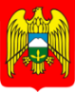 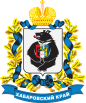 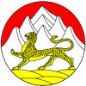 13
Наименее активные субъекты Российской Федерации в части размещения информации на Официальном сайте ГМУ (сводная)
Республика Дагестан
город СевастопольНенецкий АО
Северная Осетия-Алания Респ.
Республика Саха/Якутияг. Байконур
Пензенская область
Тверская область
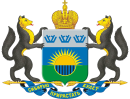 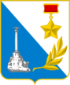 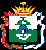 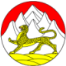 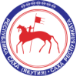 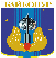 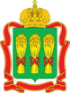 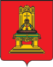 14